Lorem ipsum dolor sit titre ahmet
Date ou sous titre
Lorem ipsum dolor sit  titre ahmet
Date ou sous titre
Ouverture du chapitre  sans image
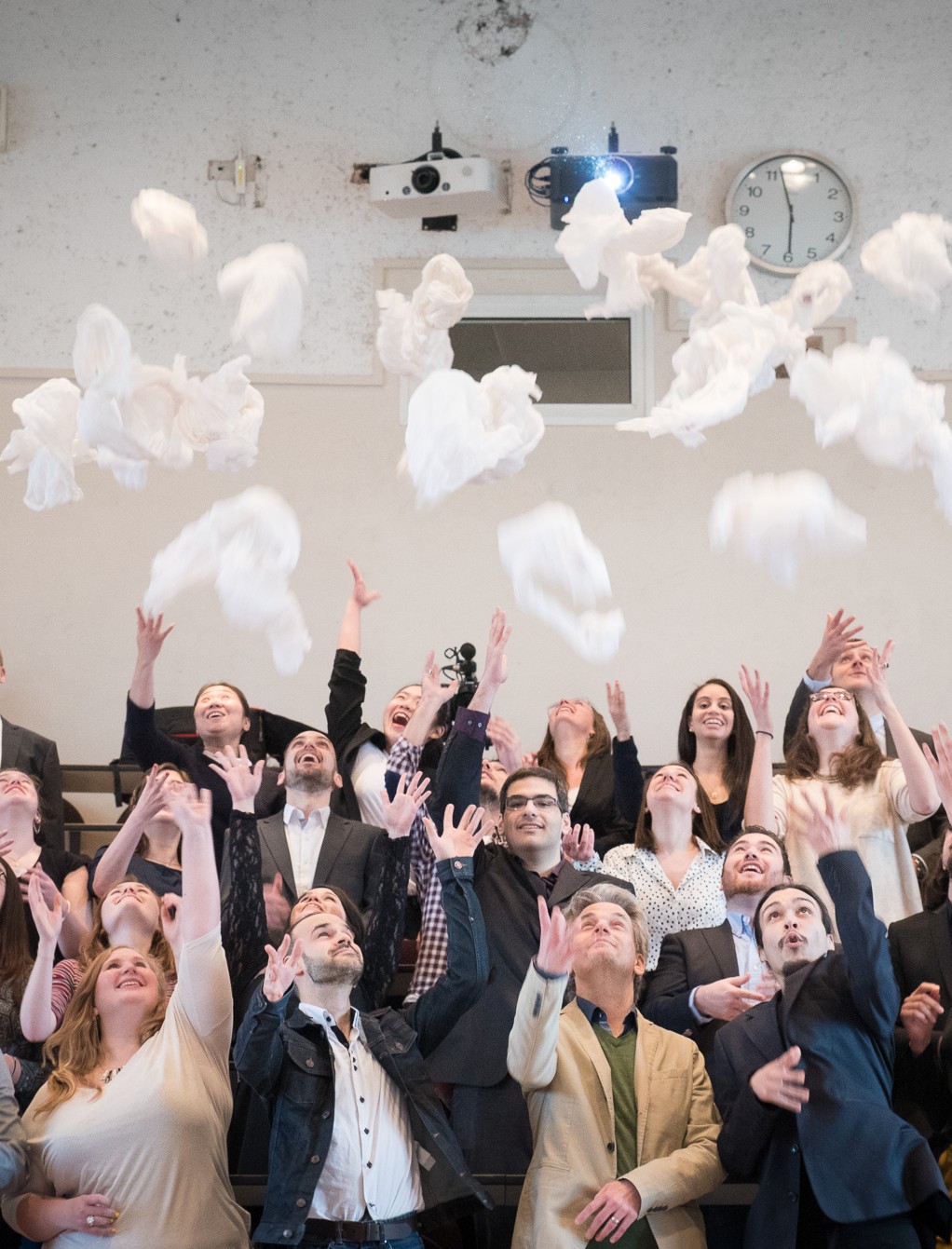 Titre de la  partie,  lorem  ipsum
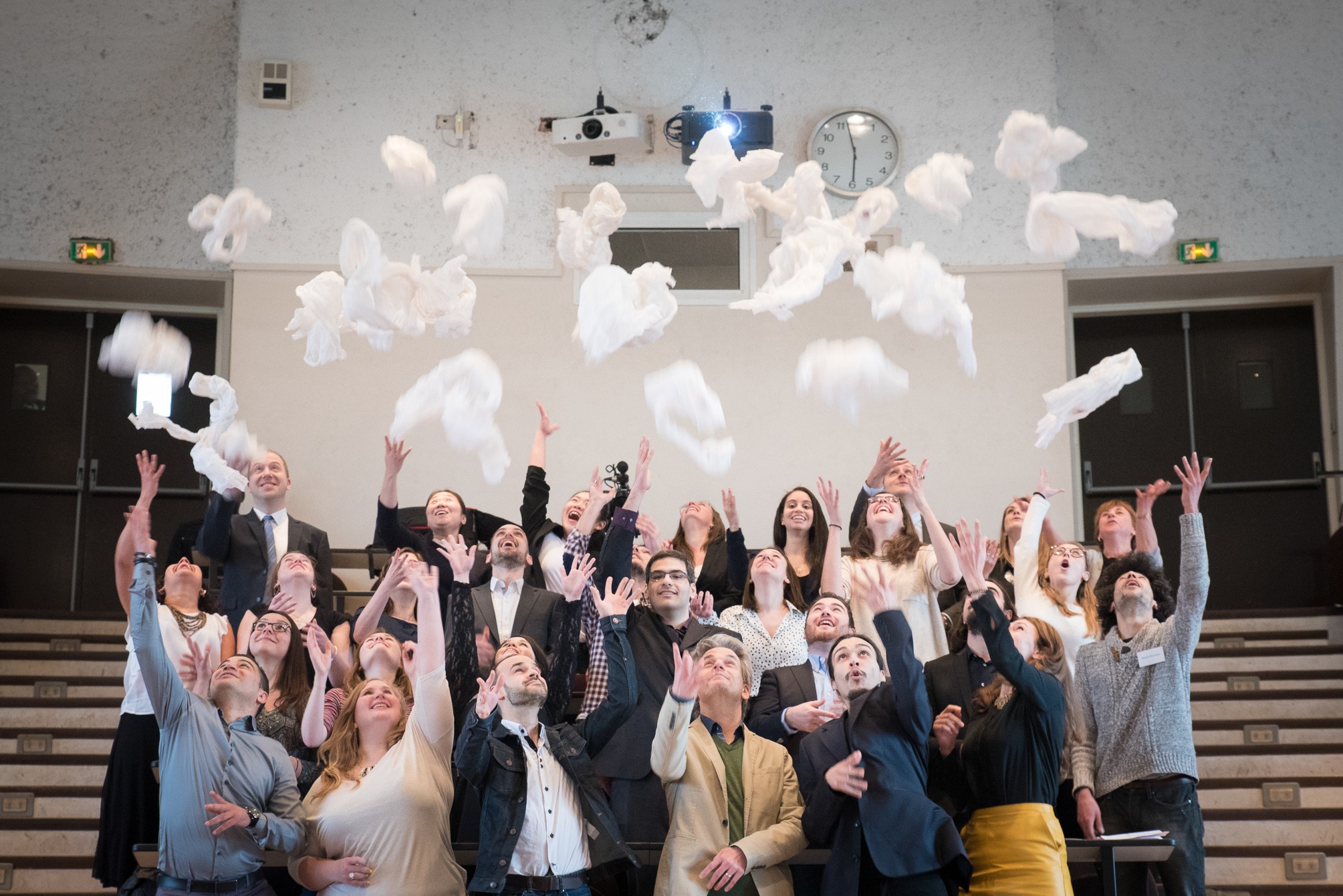 Titre lorem ipsum dolor sit
Niveau 1 texte lorem ipsum
Niveau 2 texte lorem ipsum dolor sit
Niveau 3 texte lorem ipsum dolor sit
Titre lorem ipsum dolor sit
Niveau 1 texte  lorem ipsum
Niveau 2 texte lorem  ipsum dolor sit
Niveau 3 texte lorem  ipsum dolor sit
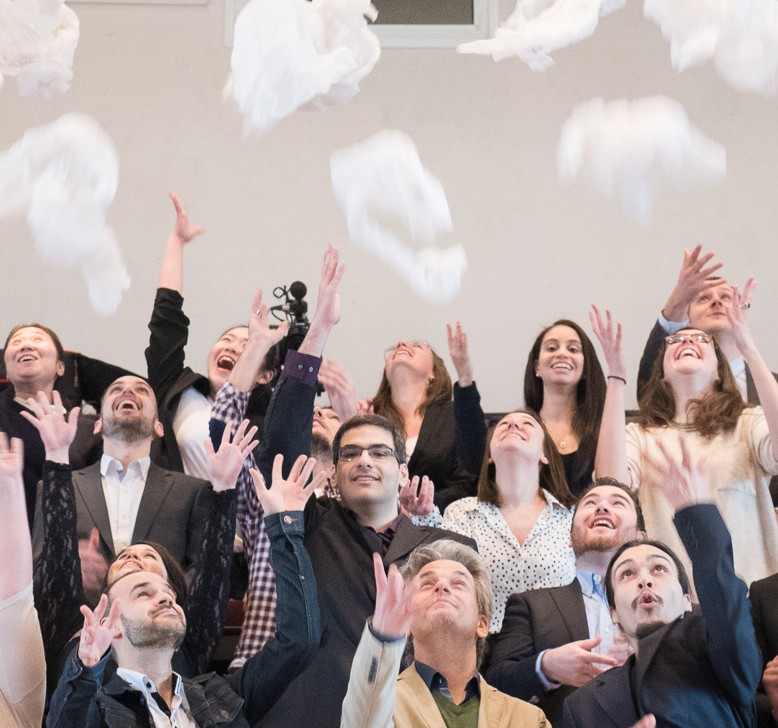